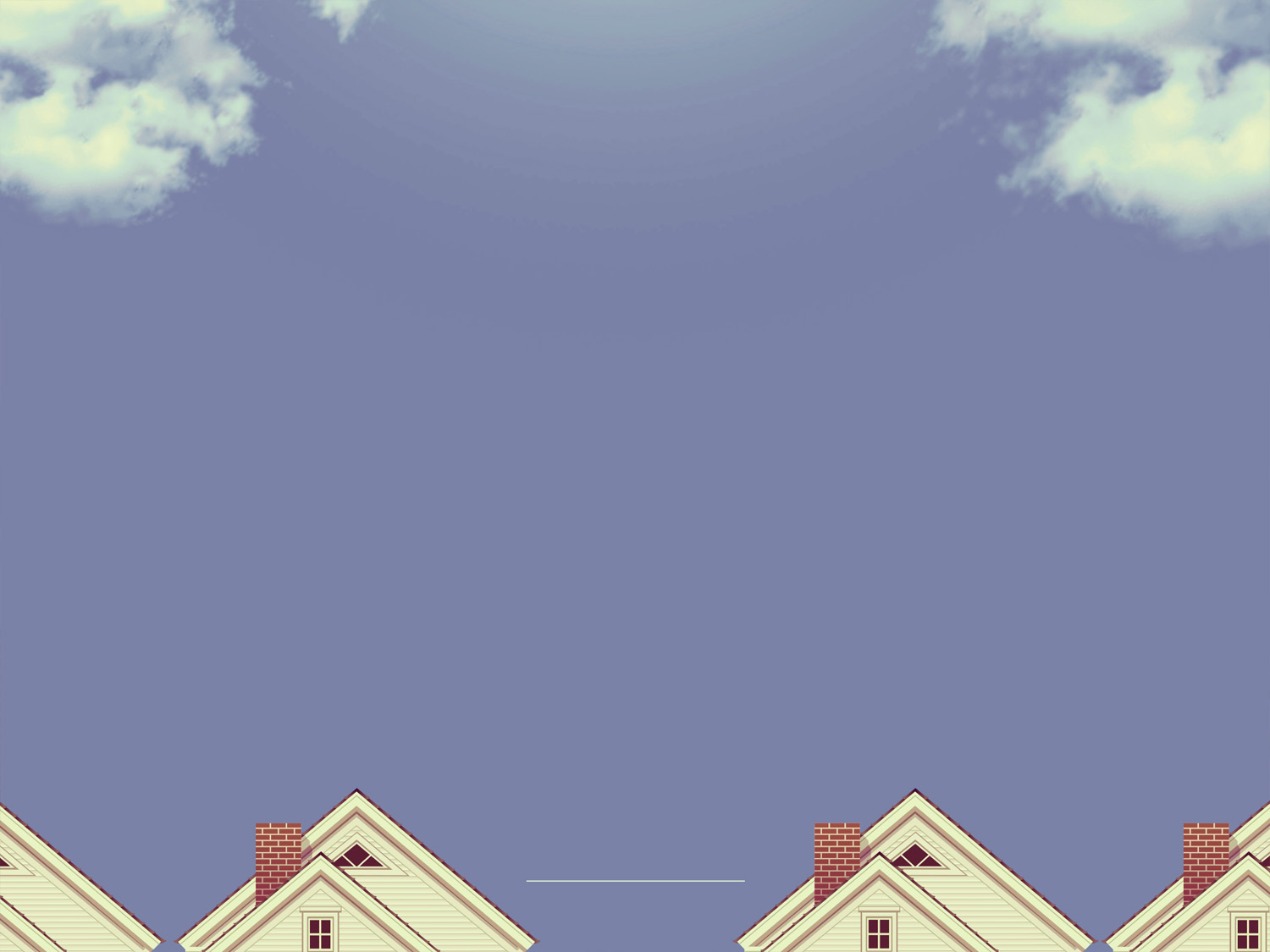 Ephesians 5:22–24
22 Wives, submit to your own husbands, as to the Lord. 23 For the husband is the head of the wife even as Christ is the head of the church, his body, and is himself its Savior. 24 Now as the church submits to Christ, so also wives should submit in everything to their husbands.
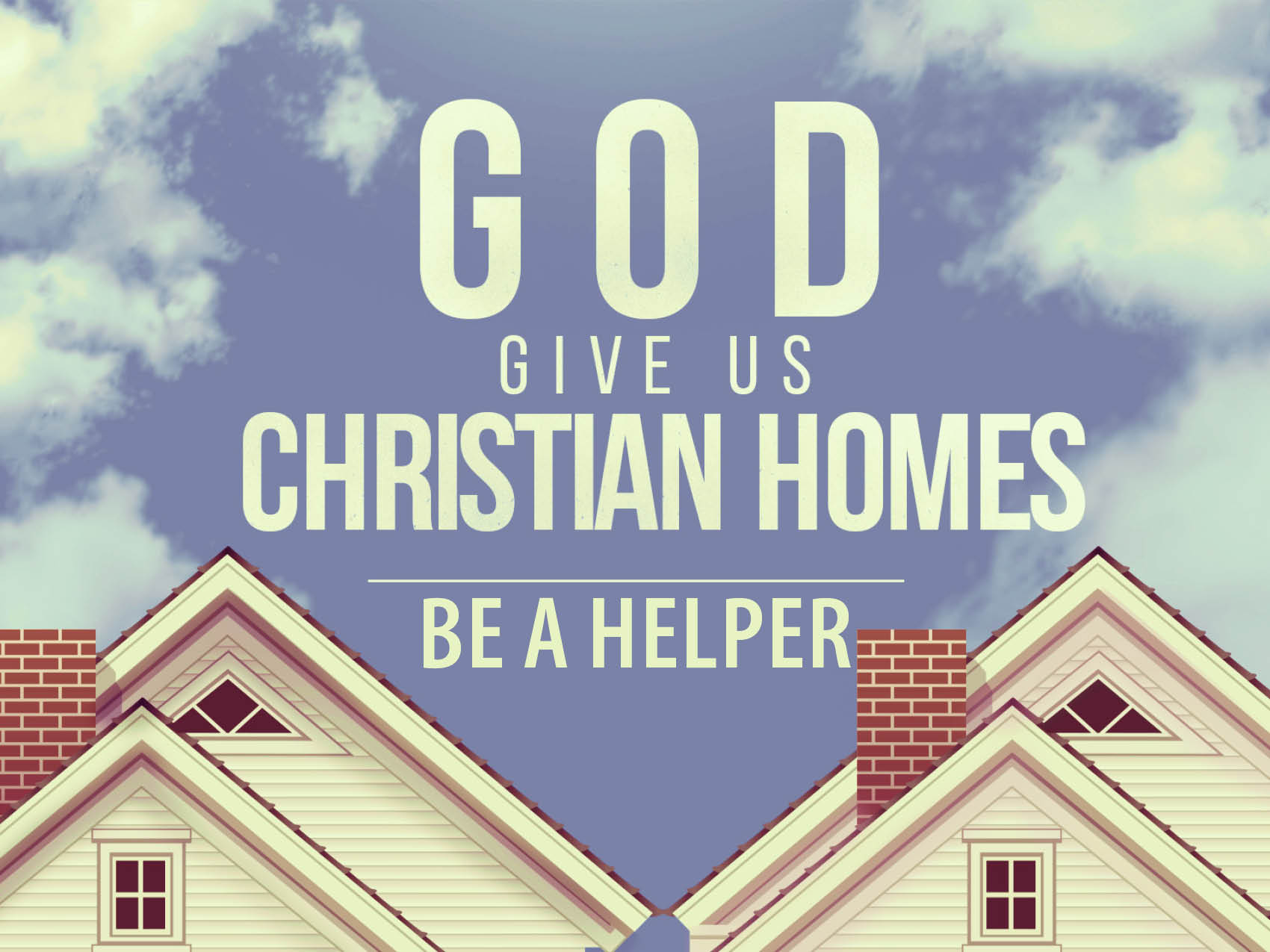 Eve’s failure.
Genesis 1:26–28
Genesis 2:15–18
How did Eve fail? 
Genesis 3:1–5
Ephesians 5:22–24
Being a helper…
Give your husband the gift of respect. 
Ephesians 5:22–24
Support your husband. 
Genesis 2:15–18
Trust your husband as a source of salvation.
Ephesians 5:25–26
Ezekiel 16:1–14